Levels of Inquiry Model of Science Teaching: The Buoyancy Learning Sequence
Dr. Carl J. Wenning
Physics Department
Illinois State University
Normal, Illinois  USA
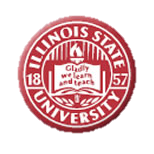 Levels of Inquiry Methodof Science Teaching
Each level of inquiry has associated with it different intellectual and scientific process skills. For instance:
Discovery learning – developing concepts
Interactive demonstration – predicting and testing
Inquiry Lesson – designing a controlled experiment
Inquiry Lab – collecting and analyzing data
Real-world Application – solving authentic problems
Hypothetical Explanation –  developing testable explanations
Level 1 – Discovery Learning
Students reflect on their mental models associated with floating and sinking (boats, ships, wood, rock, etc.)
Students personally experience the buoyant force for perhaps the first time.
Floating objects (wood, Styrofoam)
Sinking objects (metals, plastics, rock, clay)
Not to be confused with surface tension 
Terms are applied only after new concepts are developed.
Level 2 - Interactive Demonstration
Students, based on their prior knowledge of density, predict if certain objects will float or sink.
Students are asked to predict the difference between weight in air and weight in water for a given object, the difference being the buoyant force. 
Using force diagrams, students suggest the following relationship: Fb = Ta - Tl
Level 3 – Inquiry Lesson
Guiding question: “What affects the amount of buoyant force on an object?”
Students make various suggestions.
Students design and conduct whole-group experiments to determine which named factors are significant.
Level 4: Inquiry Lab
Students “jigsaw” the problem to determine how the volume of the object, V, and the density of the liquid, r, individually affect the buoyant force.
Students independently find that Fb = k1V
Students independently find that Fb = k2r
Conclusion Fb = krV
Furthermore,  k = Fb /rV = 9.8m/s2 = g
Level 5: Real-world Application
Having derived from experience that Fb=rVg, students:
predict and test buoyant forces for a variety of different objects.
predict what percentage of an iceberg will be found beneath the surface of the water.
determine how much weight a small paper boat can hold before sinking (a competition based on a limited amount of poster board/cardboard and tape).
Level 6 – Hypothetical Explanation
Selected students explain the source of buoyant force
Teacher conducts demonstration with 3-holed bottle:
showing that pressure increases with depth, d.
students conclude that P = F/A = mg/A = rVg/A = rgd 
Hypothesis: Pressure differences between the top and bottom of a cube of dimension h account for Fb.
DF = (DP)A = rg(Dd)A = rghA = rVg = Fb
To learn more about the Levels of Inquiry Method of Science Teaching
Levels of inquiry: Hierarchies of pedagogical practices and inquiry processes. Journal of Physics Teacher Education Online, 2(3), February 2005, pp. 3-11.
Levels of inquiry: Using inquiry spectrum learning sequences to teach science. Journal of Physics Teacher Education Online, 5(4), Summer 2010, pp 11-19.
The Levels of Inquiry Model of Science Teaching. Journal of Physics Teacher Education Online, 6(2), Summer 2011, 9-16
Sample learning sequences based on the Levels of Inquiry Model of Science Teaching including Appendix (with Manzoor Ali Khan). Journal of Physics Teacher Education Online, 6(2), Summer 2011, 17-30.